Психологическая службаМБДОУ «Аленький цветочек»Информационный ликбез для педагоговпо теме: «Особенности формирования интеллектуальных способностей у детей дошкольного возраста»
Младший дошкольный возраст
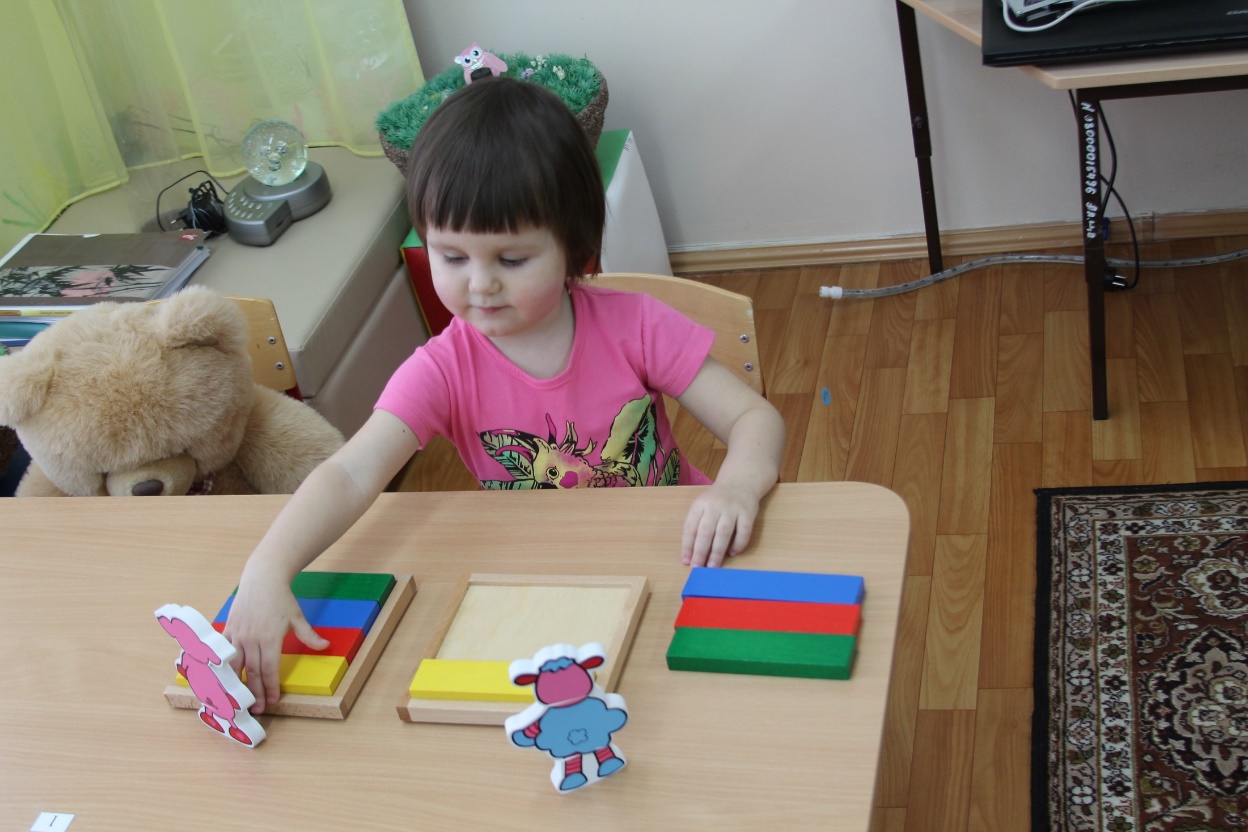 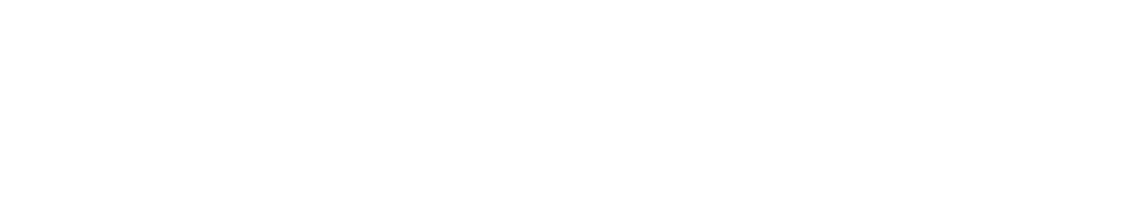 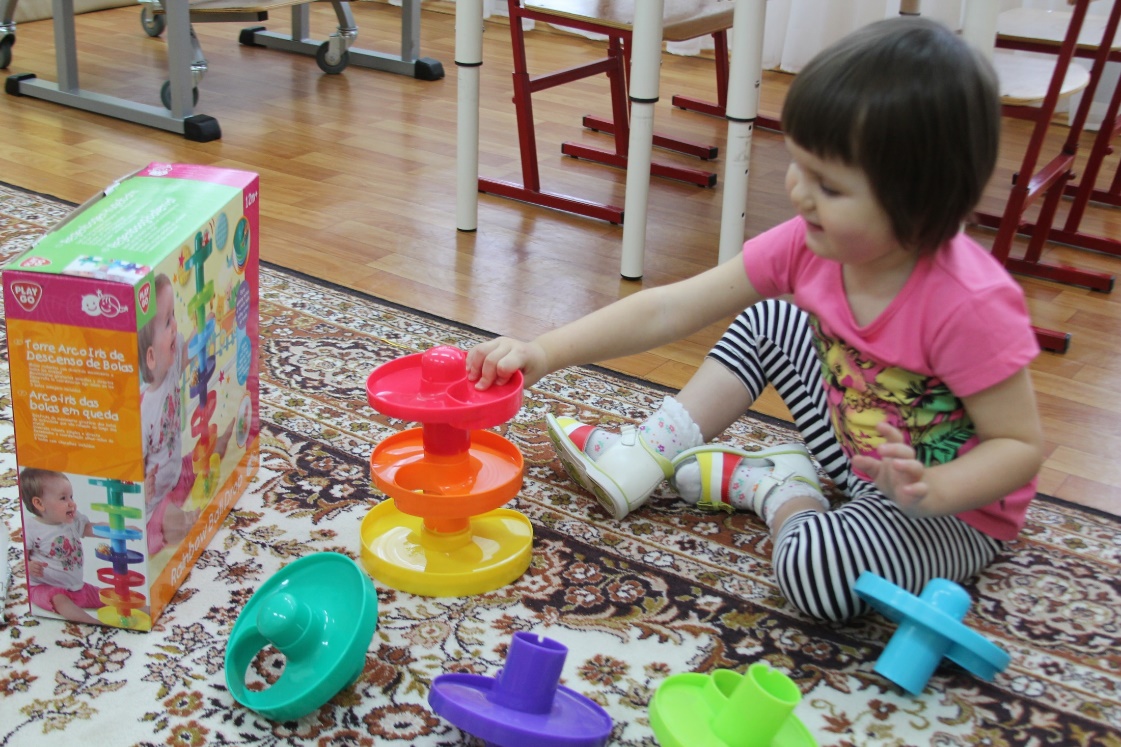 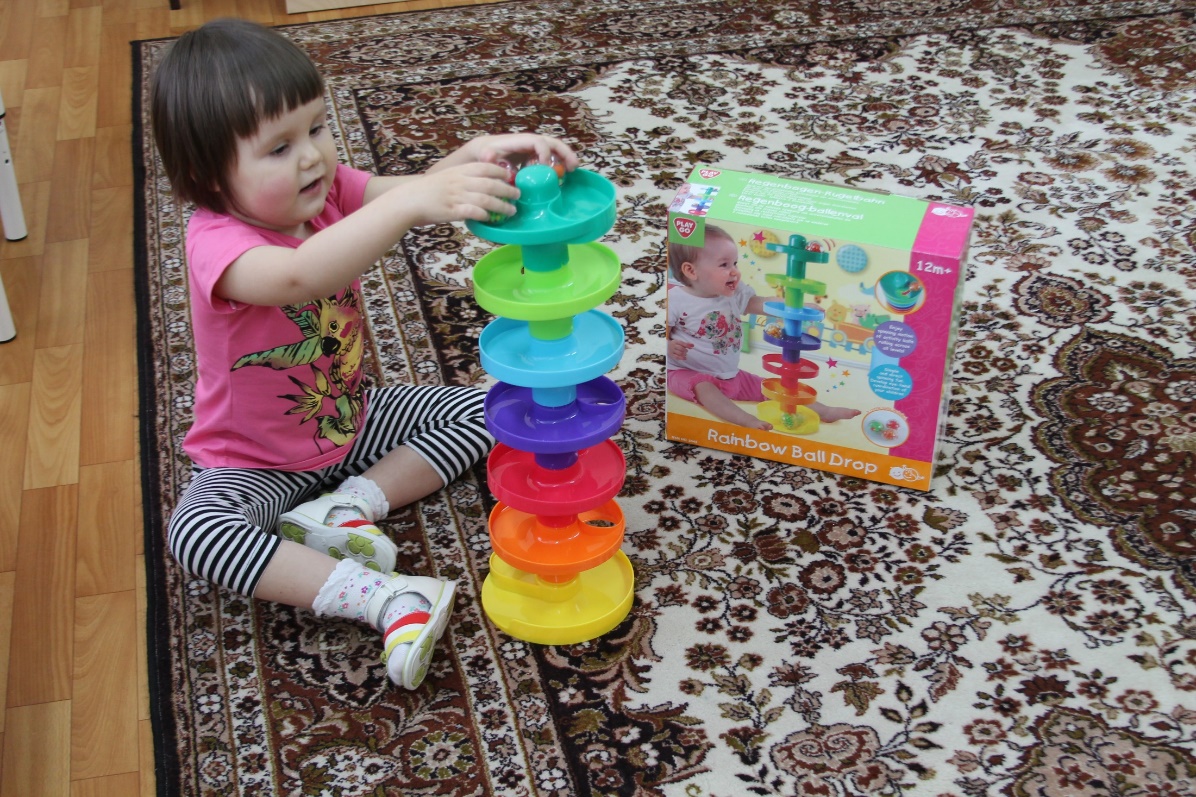 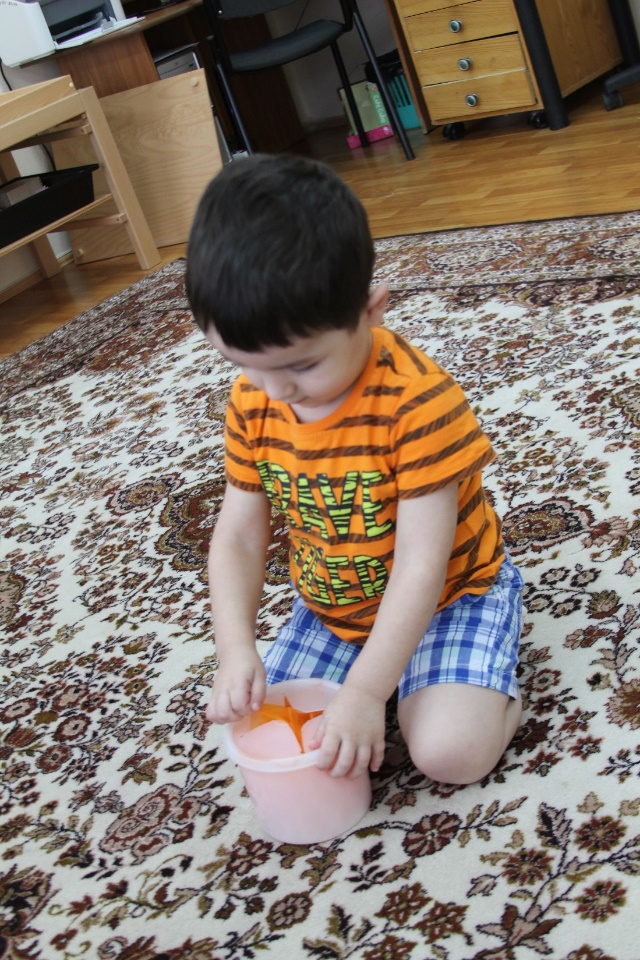 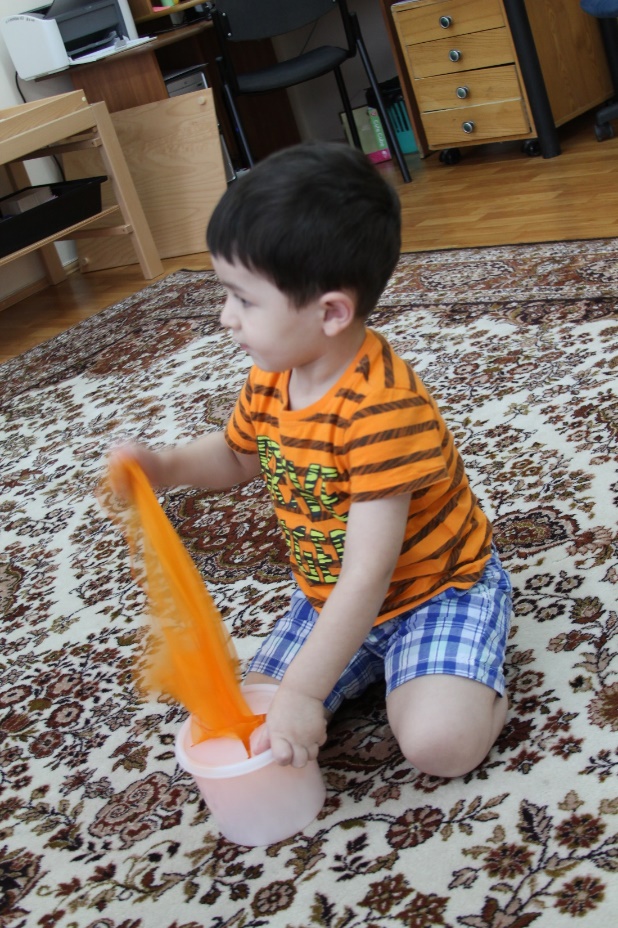 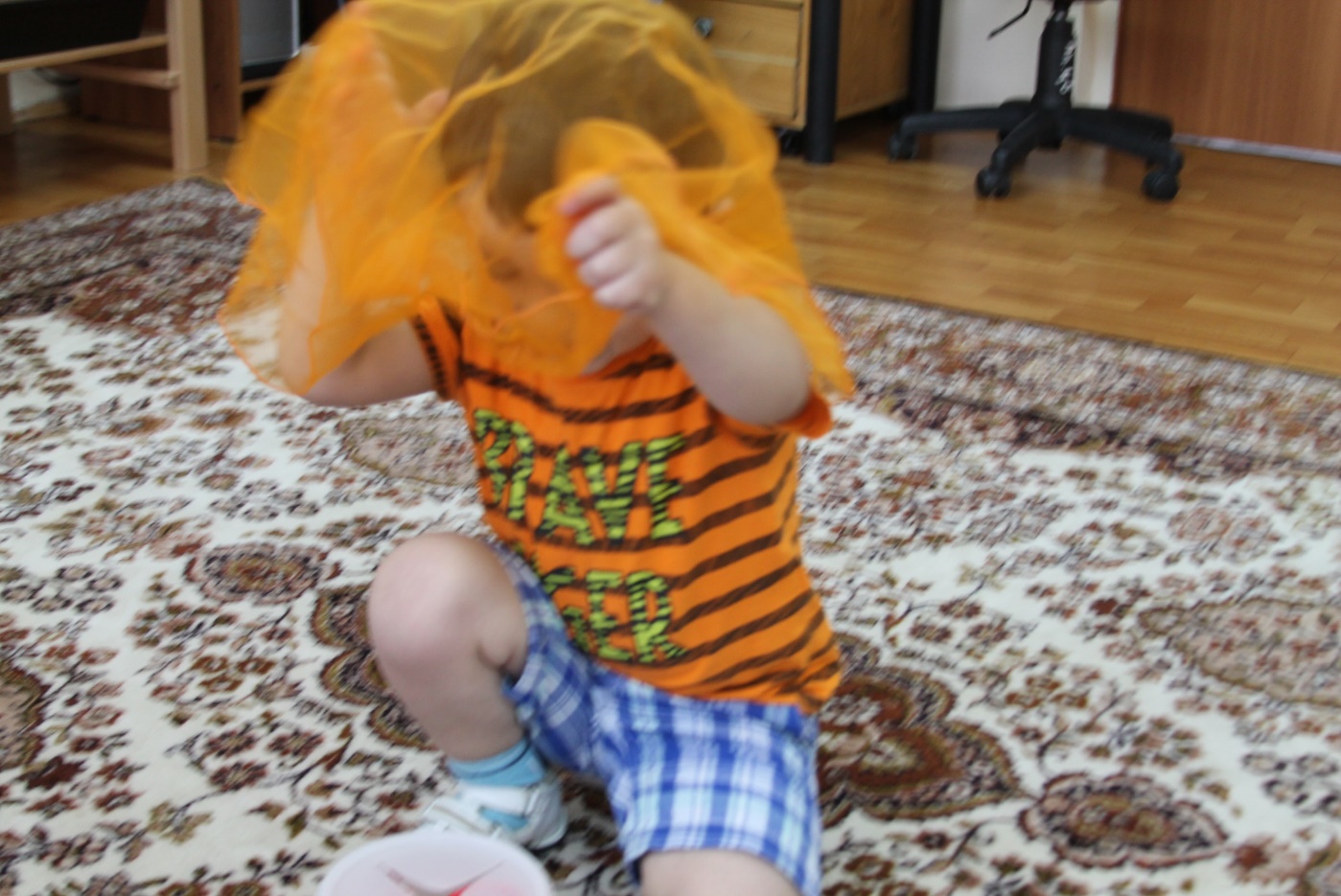 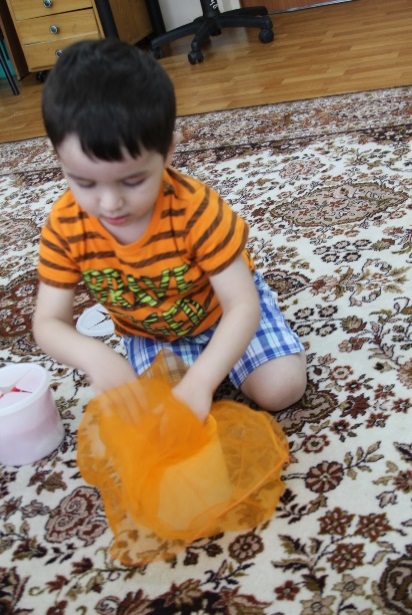 Средний дошкольный возраст:
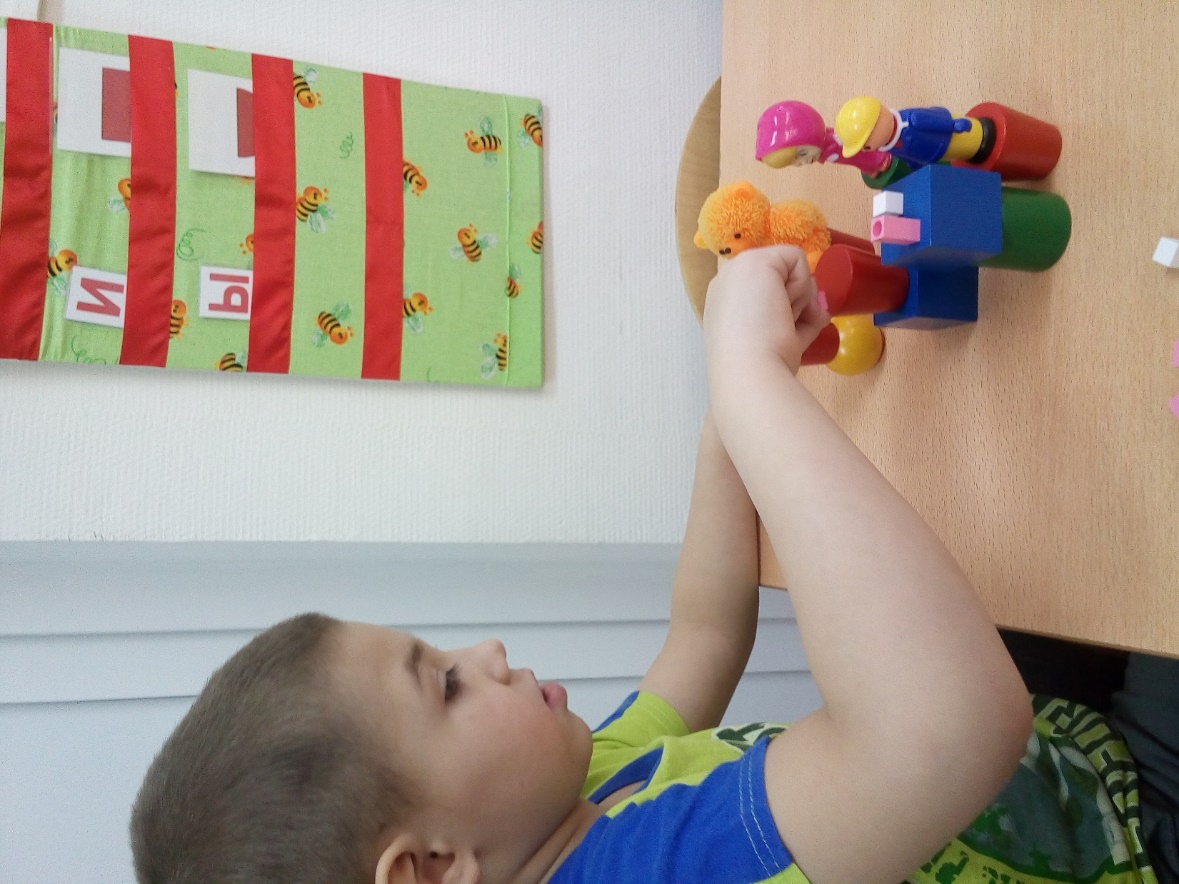 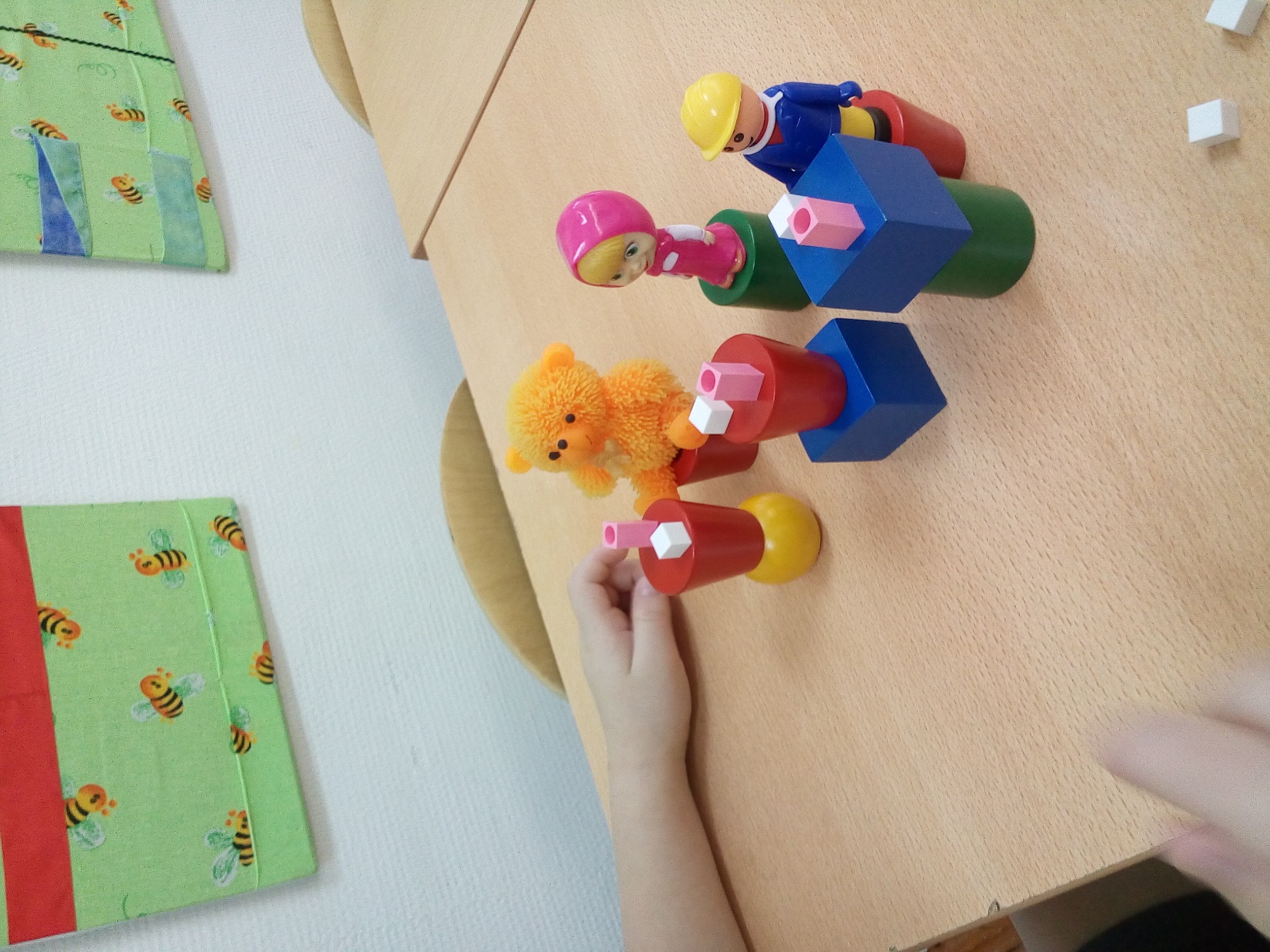 Старший дошкольный возраст:
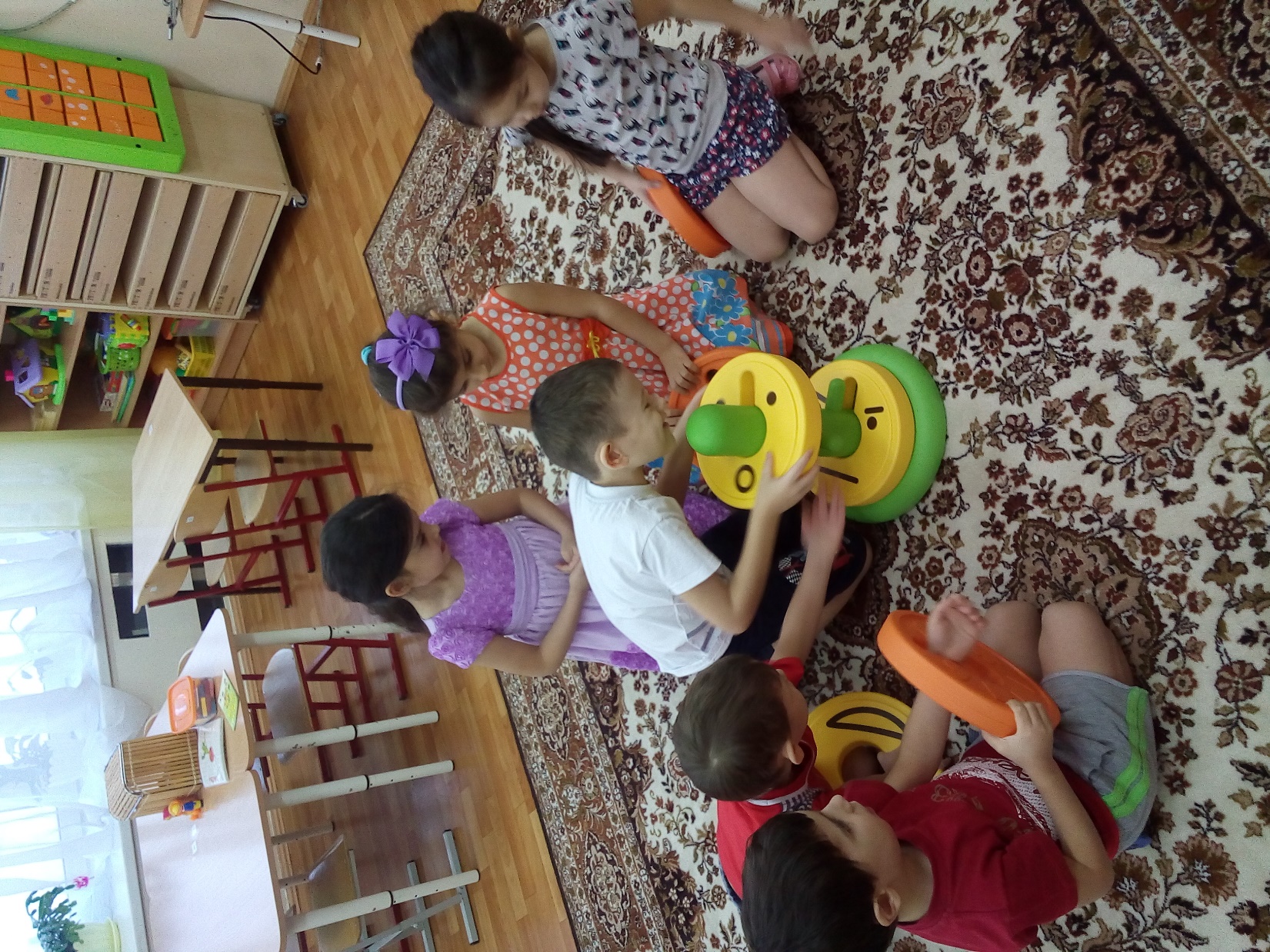 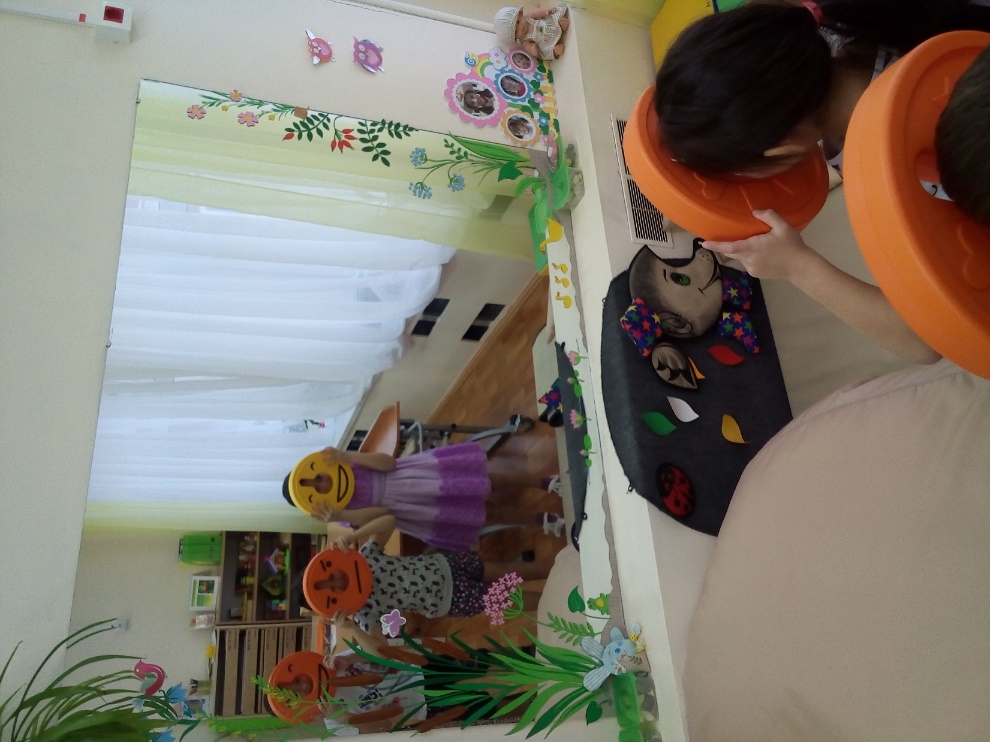 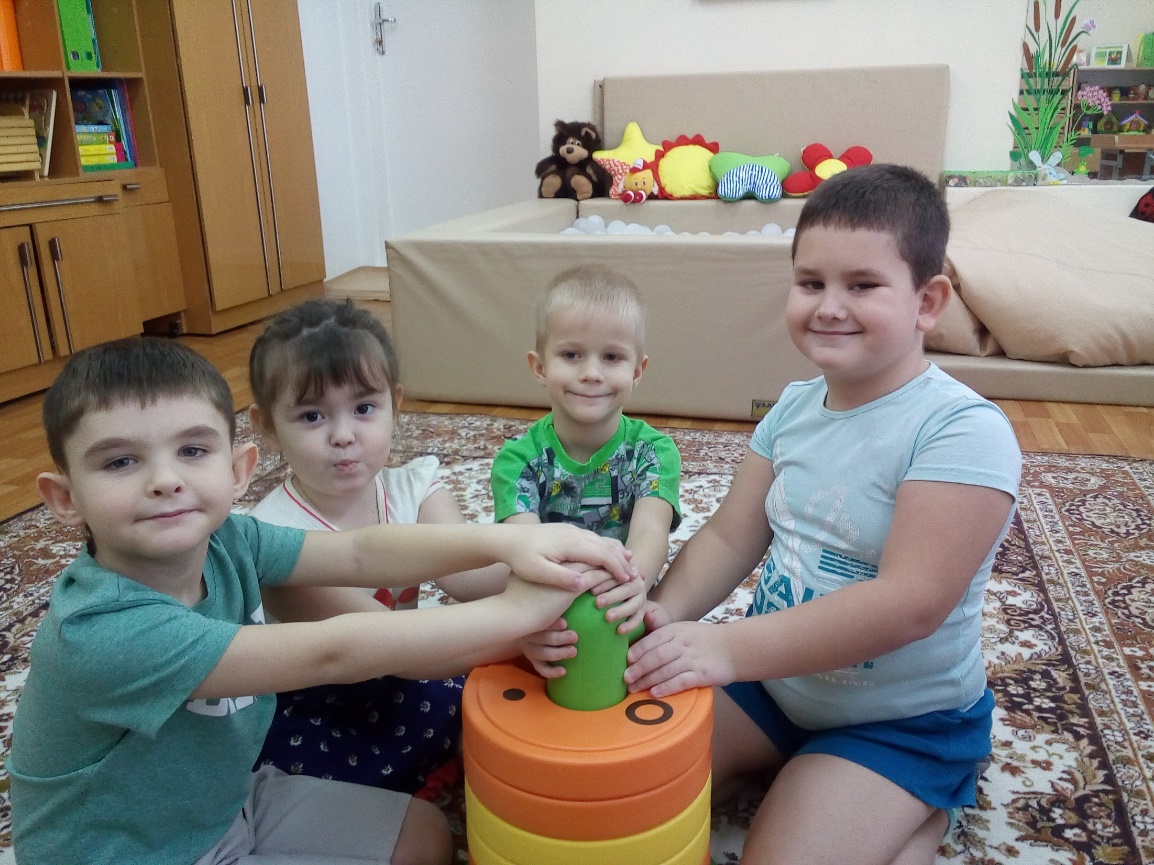 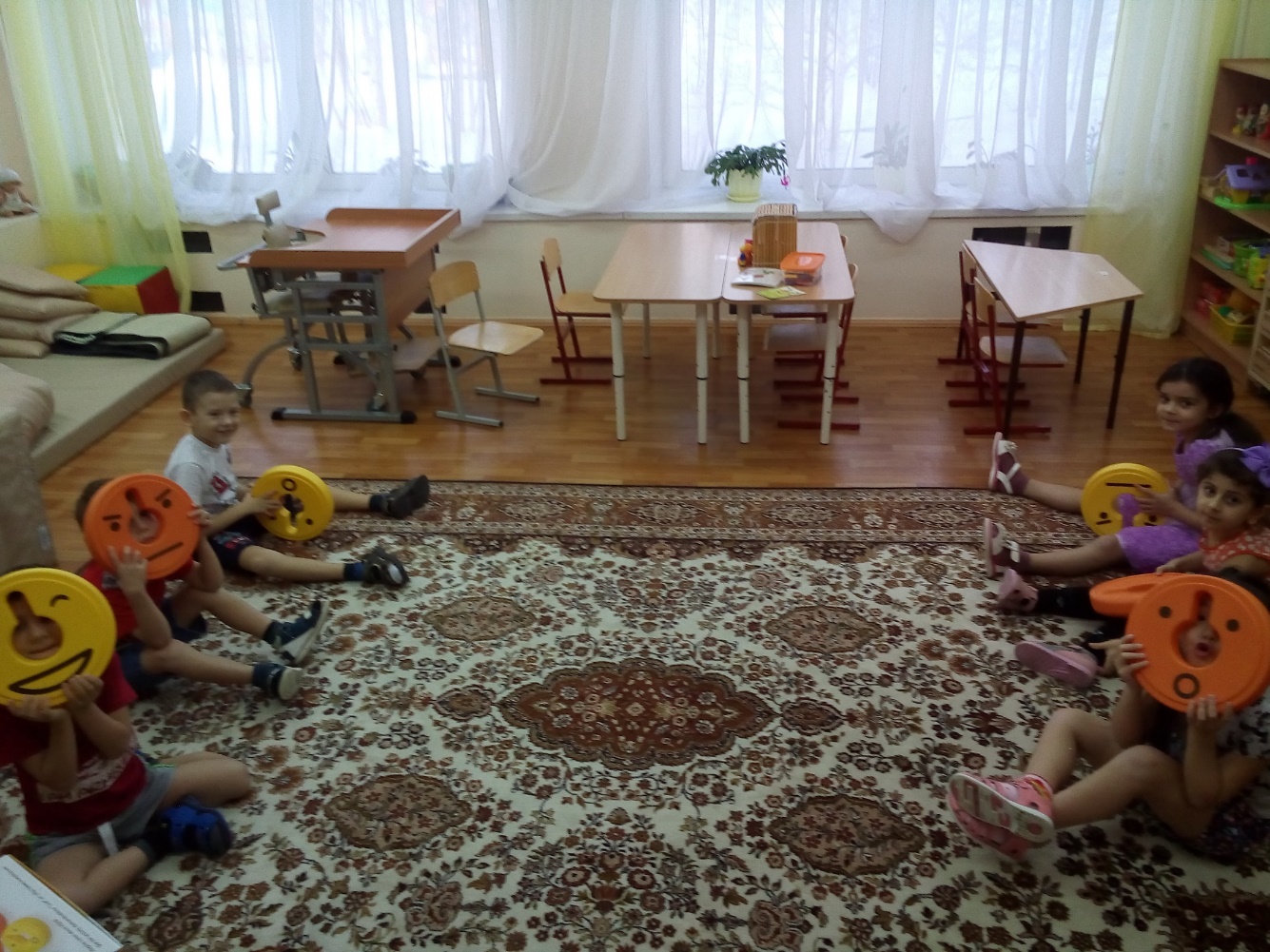 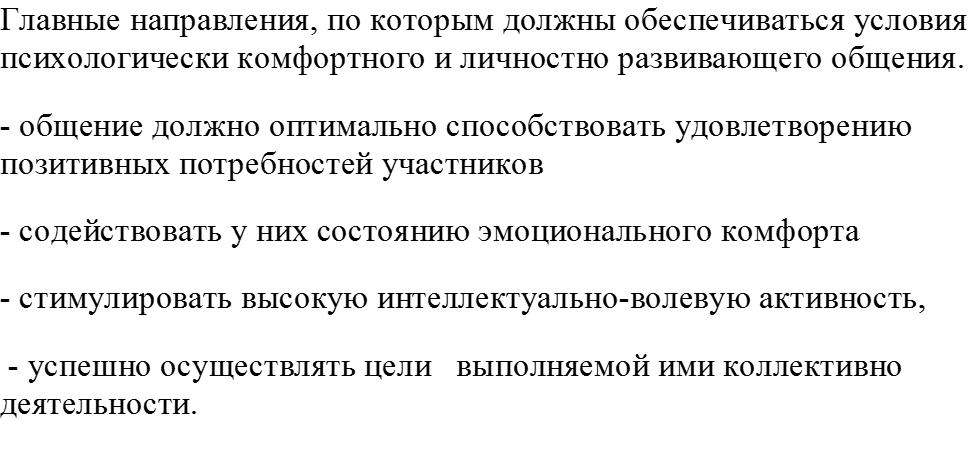 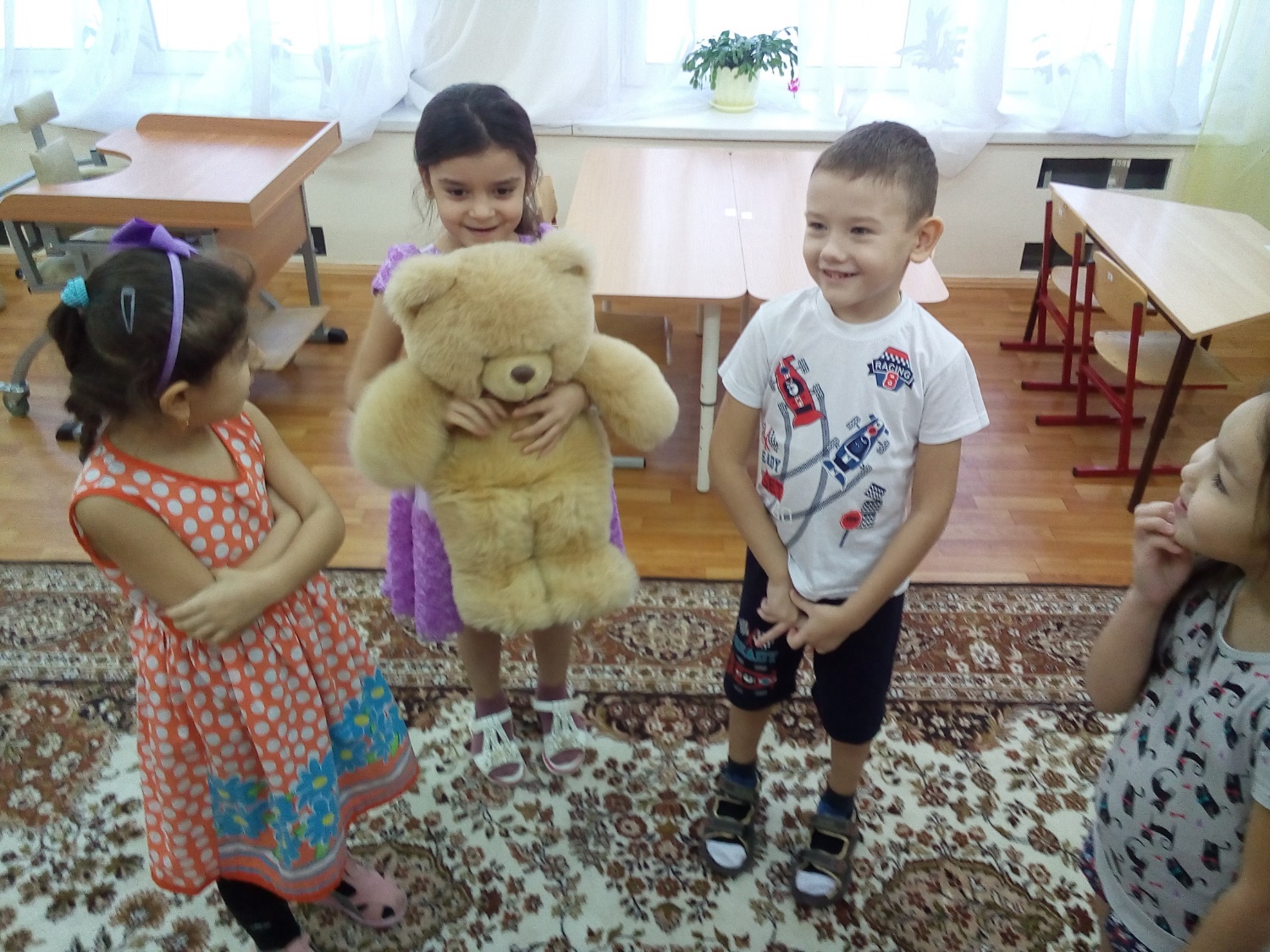 Проявление доверительного отношения со стороны одних рождает, как правило, ответное доверие у остальных. 

Кроме того, доверительное отношение, проявленное одним человеком к другому во время общения:
 усиливает у каждого из них чувство собственной ценности, 
повышает взаимное принятие, 
упрочивает право каждого оставаться самим собой.
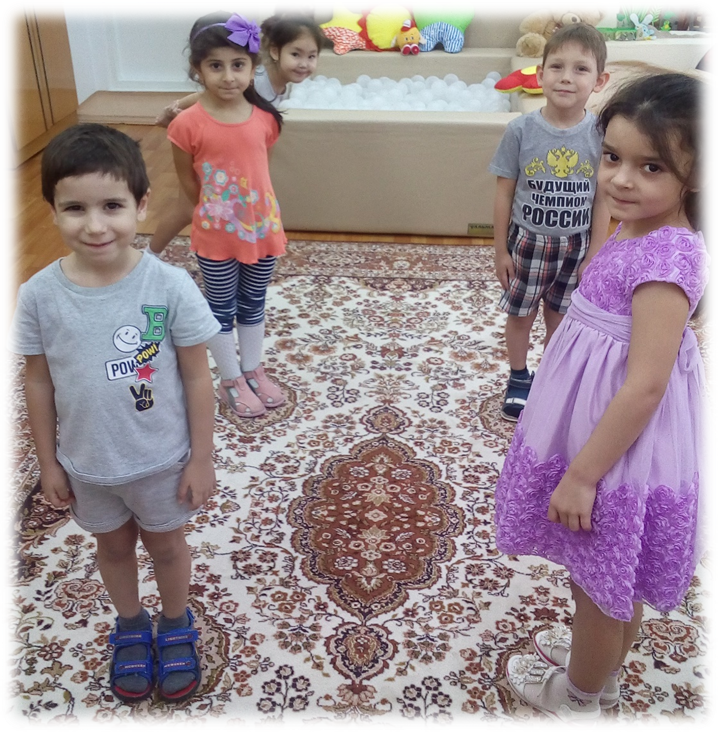 Проявление доброжелательности по отношению друг к другу при межличностных контактах, а также способности к сопереживанию и сочувствию.

Важным условием успешного общения всегда оказывается также искренность в выражении чувств, потому что лишь при наличии ее создается возможность построения по-настоящему психологически адекватного и конструктивного по своим результатам поведения участников общения по отношению друг к другу.
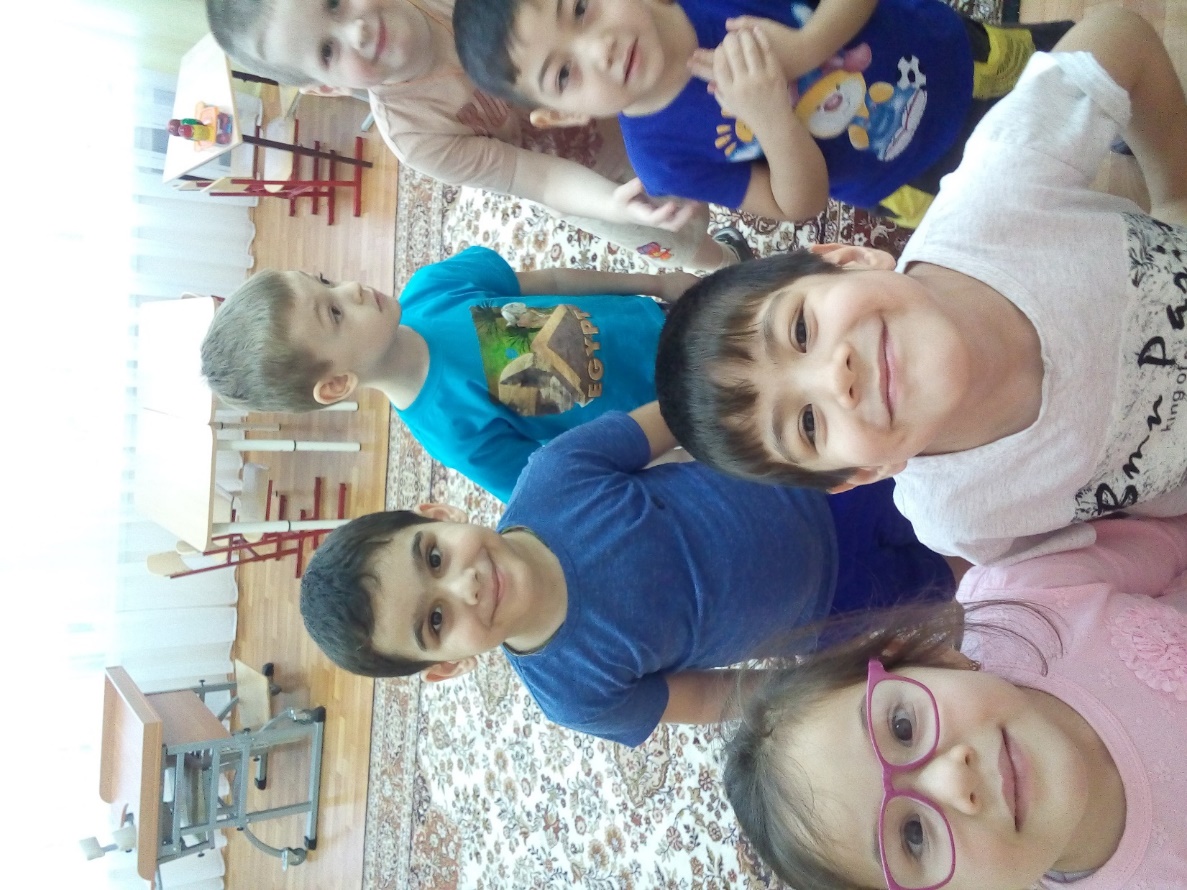 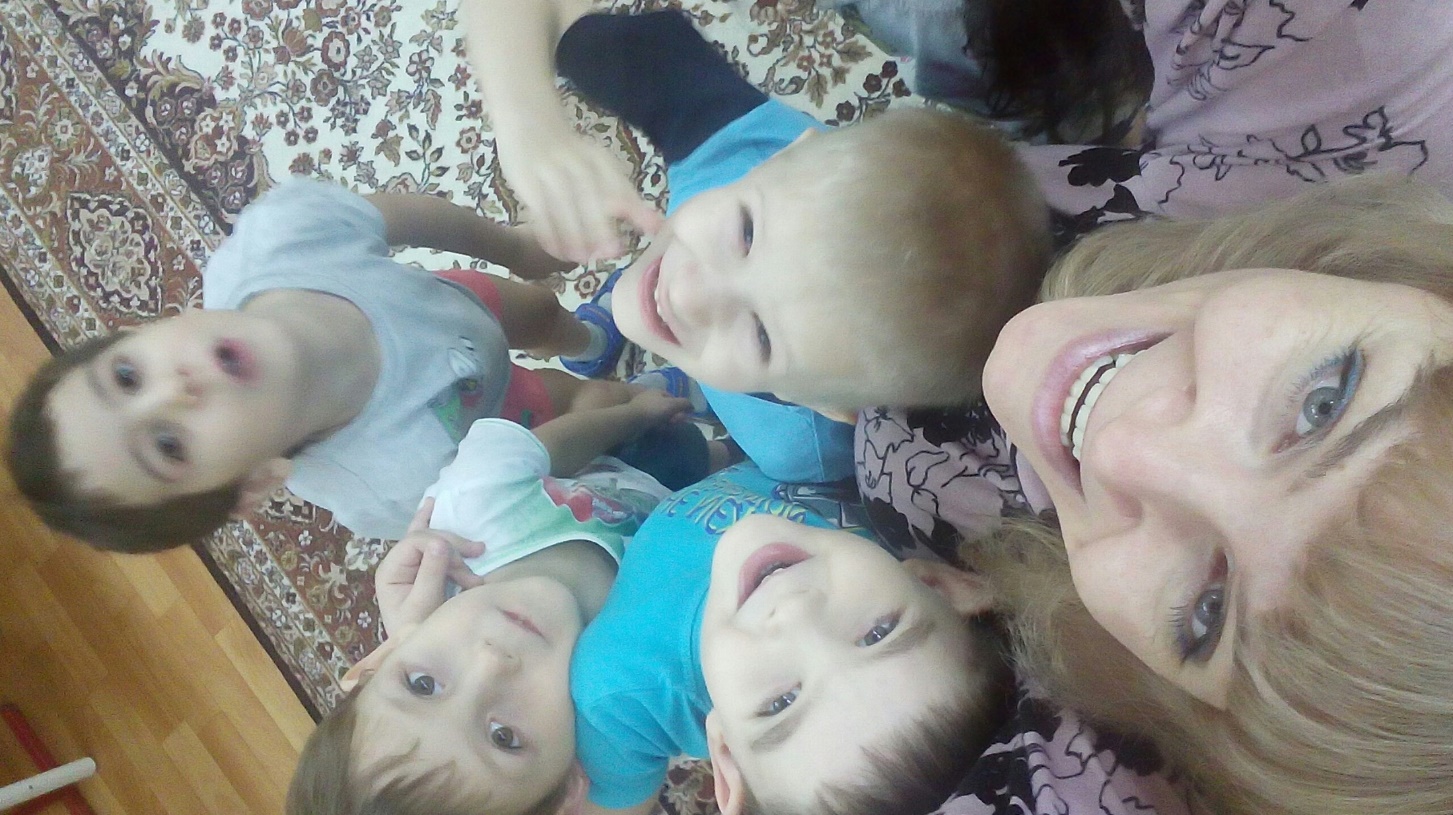